Αρχή Διασφάλισης του Απορρήτου των Επικοινωνιών
Αντιμετώπιση Ευπαθειών του Πρωτοκόλλου SS7 σε Δίκτυα Κινητής Τηλεφωνίας
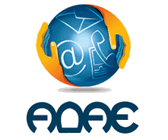 Τρακάδας Παναγιώτης, Αν. Καθηγητής, Τ.Ε.Ι. Στερεάς Ελλάδας
Μανιάτης Σωτήρης,  Ειδικό Επιστημονικό Προσωπικό, ΑΔΑΕ
1
Νομοθετικό Πλαίσιο
Σύνταγμα / Ενωσιακό Δίκαιο
Απόφαση 205/2013
Κανονισμός για την 
Ασφάλεια και την Ακεραιότητα Δικτύων και Υπηρεσιών Ηλεκτρονικών Επικοινωνιών
(ΦΕΚ 1742/Β/15.7.2013)
Απόφαση 165/2011
Κανονισμός  για τη 
Διασφάλιση του Απορρήτου των Ηλεκτρονικών Επικοινωνιών.
(ΦΕΚ 2715/Β/17.11.2011)
Αυτοί οι κανονισμοί επιβάλλουν την εφαρμογή 
Οργανωτικών Δομών 
Τεχνικών Μέτρων 
Διαδικασιών
Ημερίδα ΑΔΑΕ, Βουλή των Ελλήνων Αθήνα,  8 Μαίου 2018
Αρχή Διασφάλισης του Απορρήτου των Επικοινωνιών
2
Δημοσιότητα
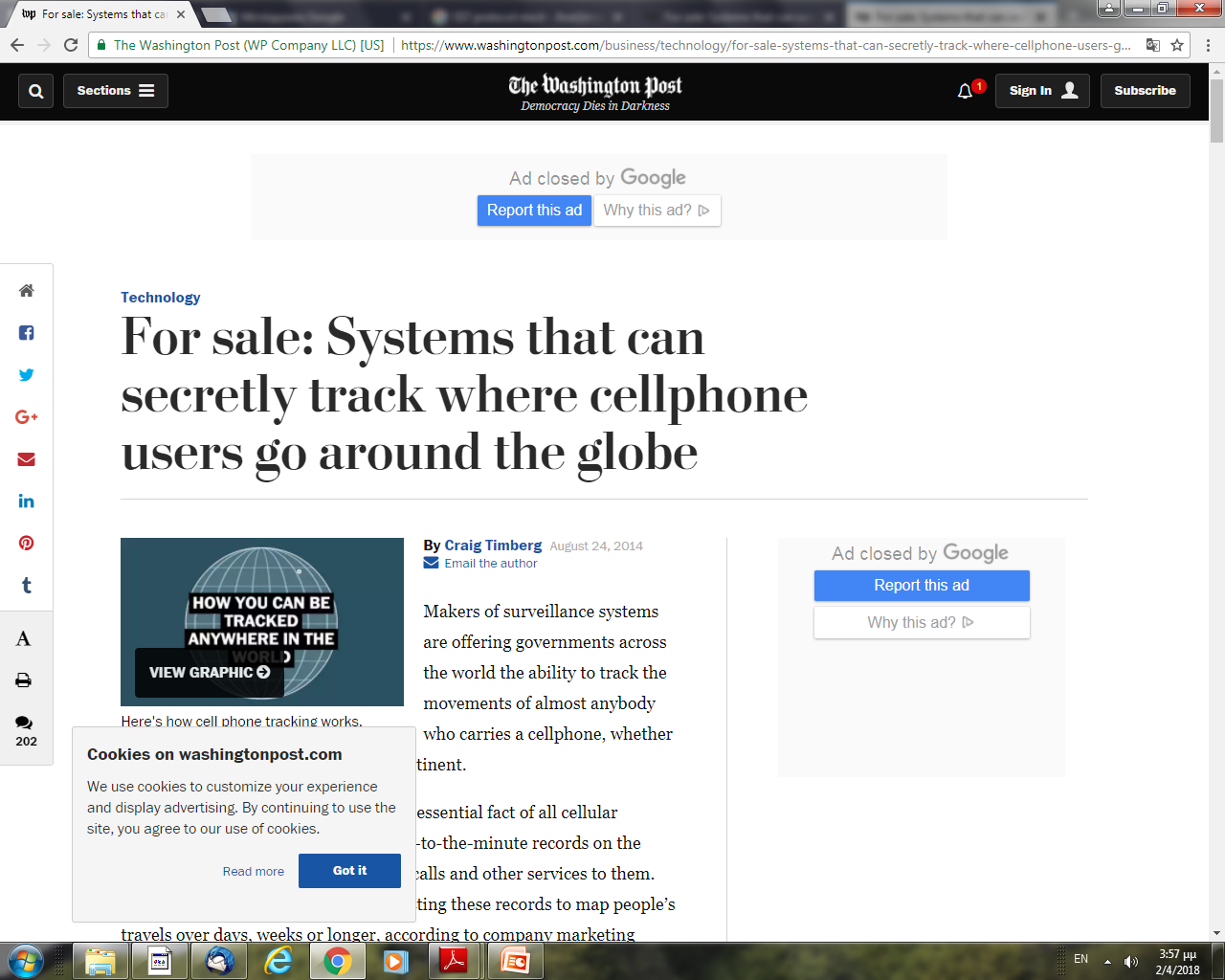 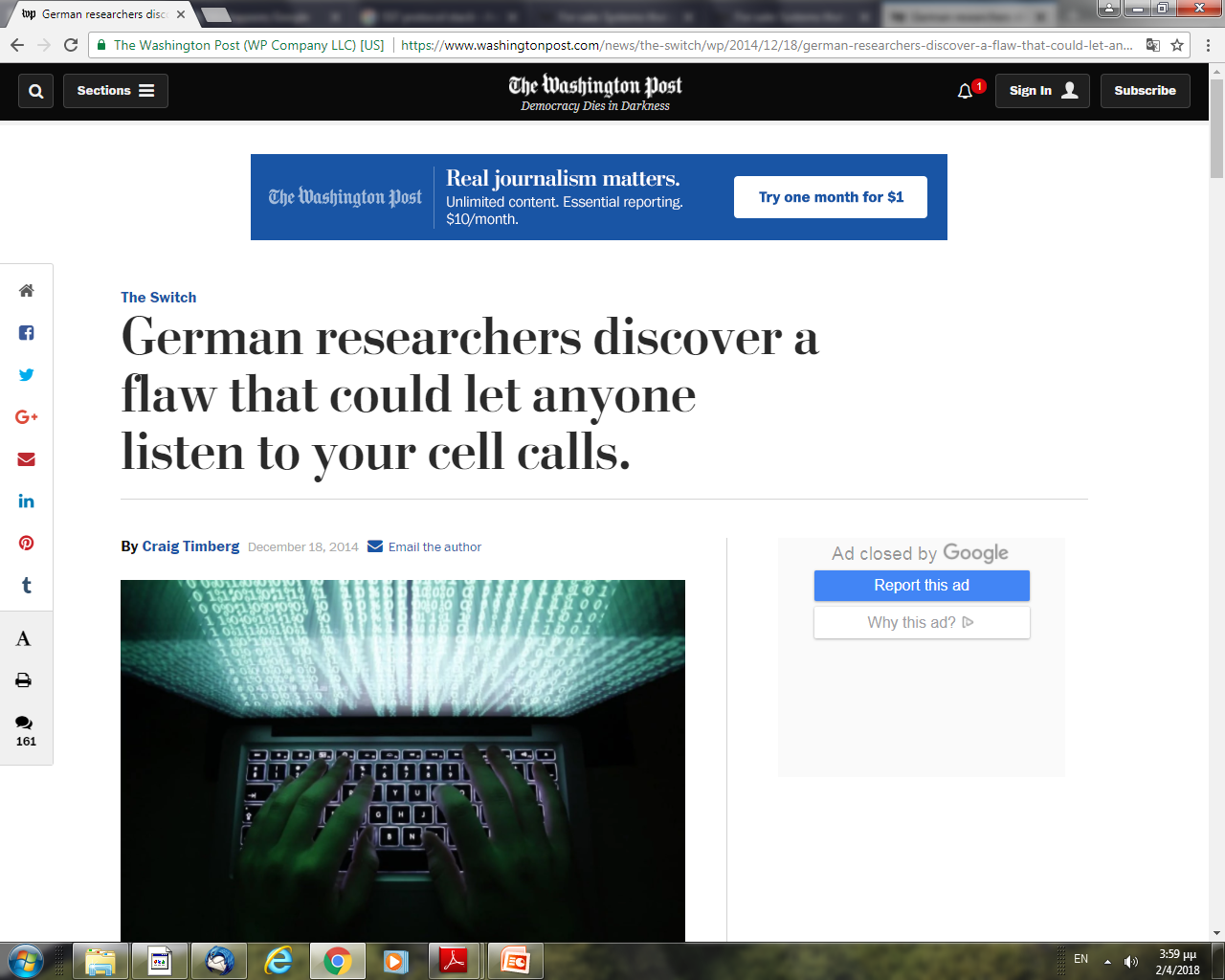 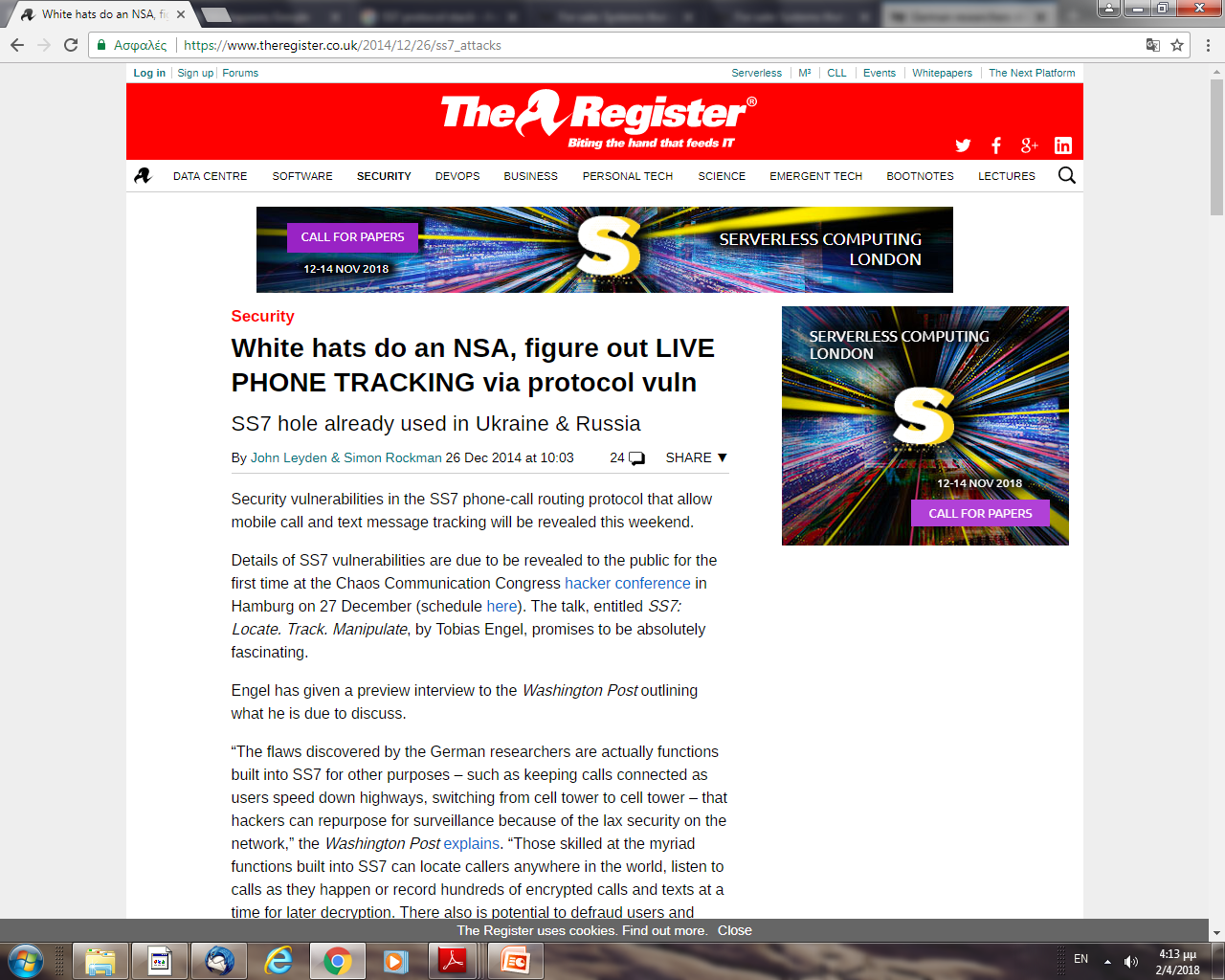 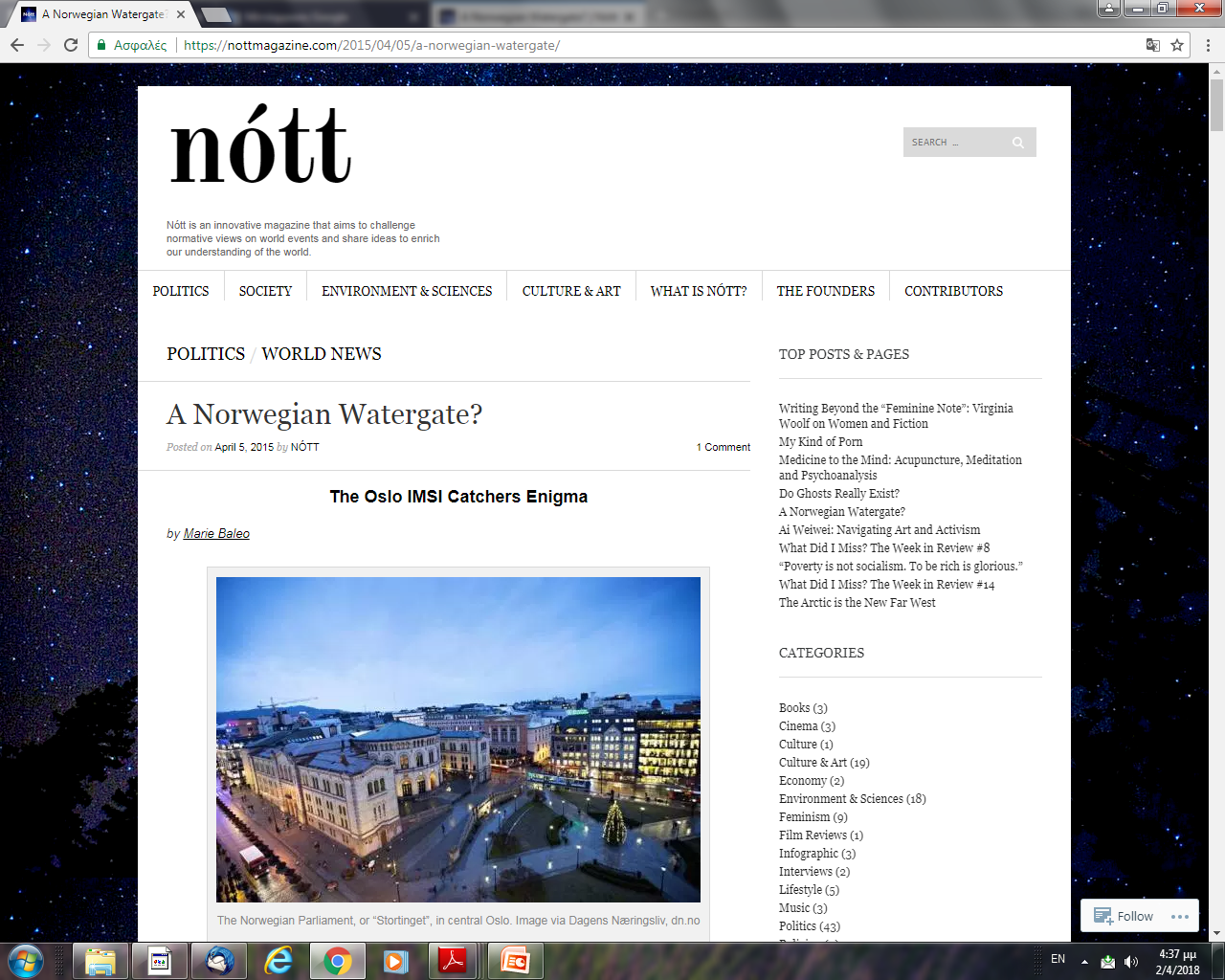 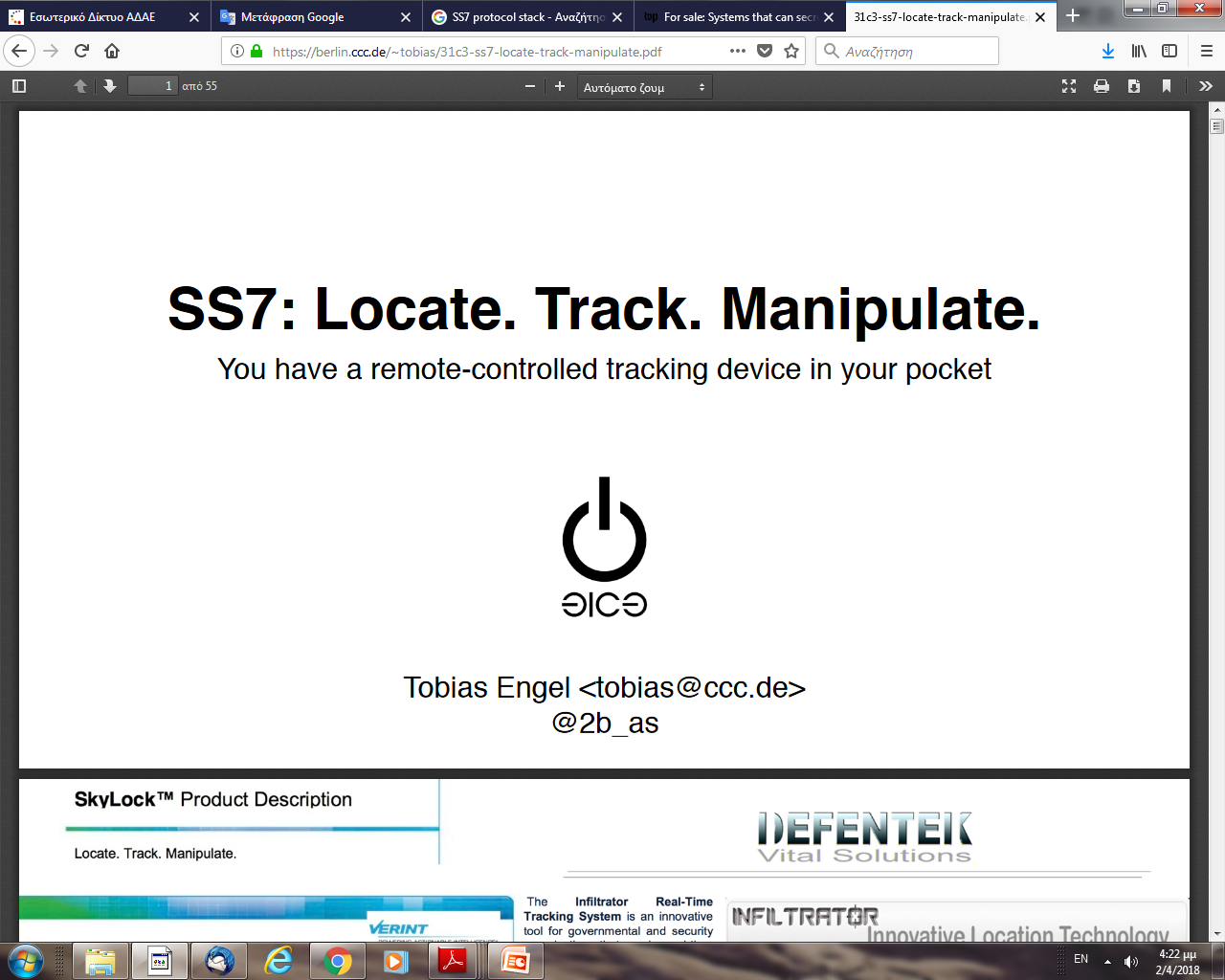 Ημερίδα ΑΔΑΕ, Βουλή των Ελλήνων Αθήνα,  8 Μαίου 2018
3
Αρχή Διασφάλισης του Απορρήτου των Επικοινωνιών
Το πρωτόκολλο SS7 – Γενικά
Γενικές Πληροφορίες
Σύνολο πρωτοκόλλων για παροχή υπηρεσιών σε δίκτυα σταθερής και κινητής τηλεφωνίας
Αναπτύχθηκε στις δεκαετίες 70 και 80
Χρησιμοποιείται στα δίκτυα κινητής 2G/3G
4G/5G – DIAMETER / ... 
 Βασική Αιτία Ευπαθειών
περιβάλλον εμπιστοσύνης  ανοιχτό περιβάλλον
Παγκοσμίως: 5 δις χρήστες, 2000 πάροχοι, 220 χώρες (πηγή: GSMA)
Έλλειψη μηχανισμών ασφάλειας (αυθεντικοποίηση)
Πάροχοι: τηλεπικοινωνιακοί, περιεχομένου, υπηρεσίες που βασίζονται στον εντοπισμό θέσης, υπηρεσίες προστιθέμενης αξίας, …
Ημερίδα ΑΔΑΕ, Βουλή των Ελλήνων Αθήνα,  8 Μαίου 2018
4
Αρχή Διασφάλισης του Απορρήτου των Επικοινωνιών
Το πρωτόκολλο SS7 – Αρχιτεκτονική
2G
BSC
BSC
MSC/VLR
HLR
MSC/VLR
HLR
SS7 Interconnect
SS7
SS7
GW
GW
RNC
SMSC
MSC/VLR
SMSC
MSC/VLR
3G
Πάροχος Α
Πάροχος Β
Ημερίδα ΑΔΑΕ, Βουλή των Ελλήνων Αθήνα,  8 Μαίου 2018
5
Αρχή Διασφάλισης του Απορρήτου των Επικοινωνιών
Το πρωτόκολλο SS7 – Στοίβα
Mobile Application Part (MAP)
CAMEL Application Part 
(CAP)
Transaction Capabilities Application Part (TCAP)
Signalling Connection 
Control Part (SCCP)
Message Transfer Part 
(MTP)
Ημερίδα ΑΔΑΕ, Βουλή των Ελλήνων Αθήνα,  8 Μαίου 2018
6
Αρχή Διασφάλισης του Απορρήτου των Επικοινωνιών
Το πρωτόκολλο SS7 – Απειλές
Ανάκτηση δεδομένων 
διαμόρφωσης δικτύου
Αποκάλυψη Πληροφοριών Δικτύου
Εντοπισμός γεωγραφικής θέσης
Ανάκτηση IMSI
Εύρεση Υπολοίπου
Αποκάλυψη Πληροφοριών Χρηστών/Συνδρομητών
Κλήσεις, SMS, κίνηση διαδικτύου,…
Υποκλοπή (Interception)
Διαθεσιμότητα υπηρεσιών δικτύου
Συνδεσιμότητα χρήστη
Άρνηση Υπηρεσίας (DoS)
Αποφυγή Χρέωσης
Απενεργοποίηση ορίων τιμολόγησης
Χρέωση τρίτων
Απάτη (Fraud)
Ογκώδης αποστολή SMS & κλήσεων
Ανεπιθύμητη Αλληλογραφία (Spam)
Ημερίδα ΑΔΑΕ, Βουλή των Ελλήνων Αθήνα,  8 Μαίου 2018
7
Αρχή Διασφάλισης του Απορρήτου των Επικοινωνιών
Το πρωτόκολλο SS7 – Απειλές
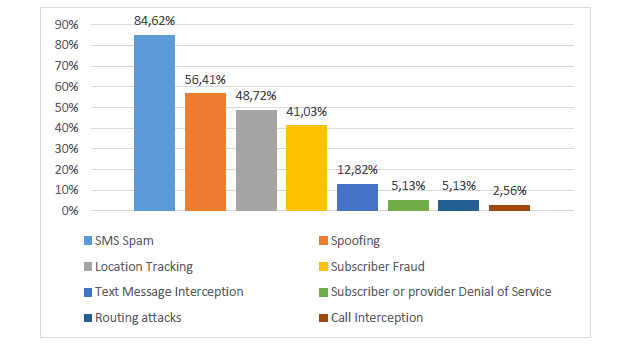 Πηγή: “Signalling Security in Telecom SS7/Diameter/5G – EU level assessment of the current situation”, ENISA, March 2018
Ημερίδα ΑΔΑΕ, Βουλή των Ελλήνων Αθήνα,  8 Μαίου 2018
8
Αρχή Διασφάλισης του Απορρήτου των Επικοινωνιών
Το πρωτόκολλο SS7 – Απειλές
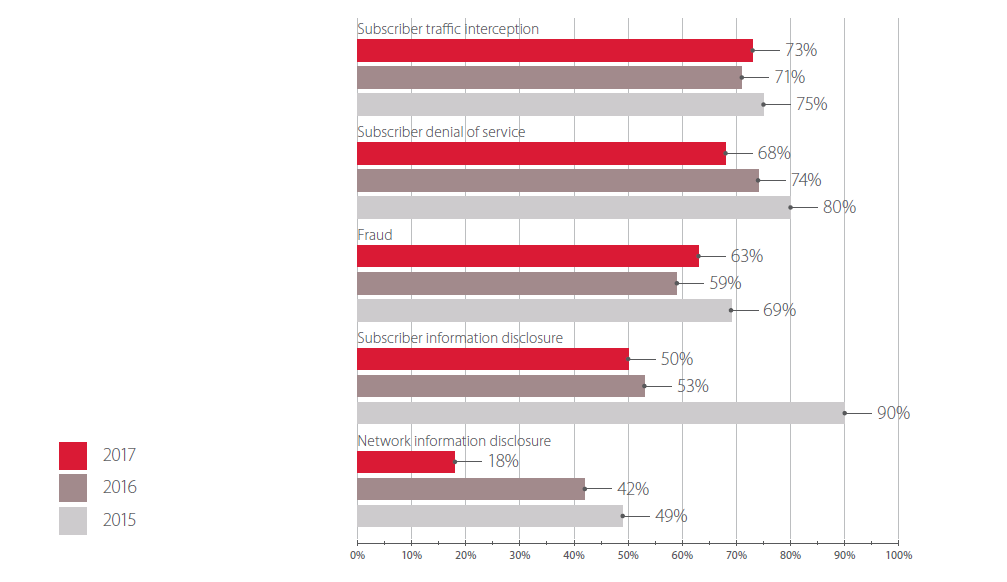 Πηγή: “SS7 Vulnerabilities and Attack Exposure Report”, Positive Technologies, 2018
Ημερίδα ΑΔΑΕ, Βουλή των Ελλήνων Αθήνα,  8 Μαίου 2018
9
Αρχή Διασφάλισης του Απορρήτου των Επικοινωνιών
Το πρωτόκολλο SS7 – Απειλές
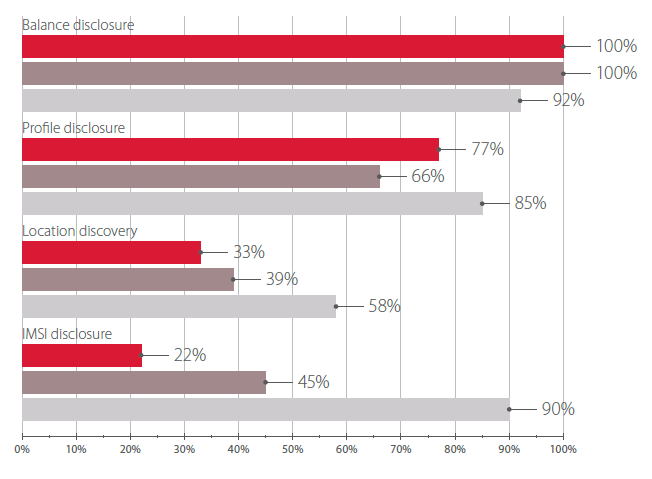 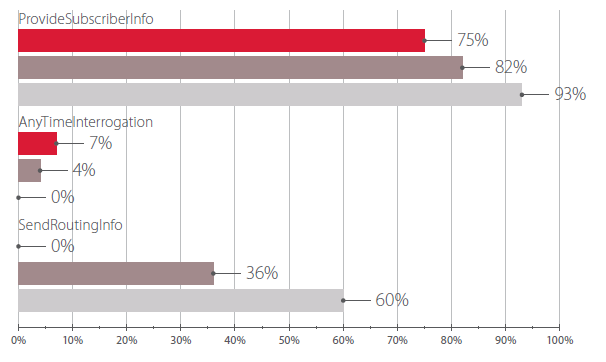 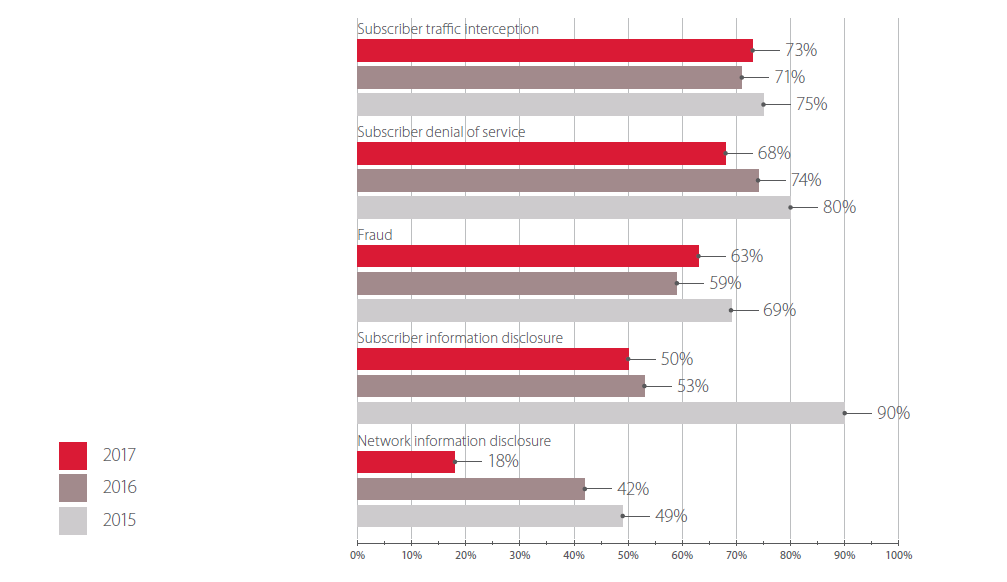 Πηγή: “SS7 Vulnerabilities and Attack Exposure Report”, Positive Technologies, 2018
Ημερίδα ΑΔΑΕ, Βουλή των Ελλήνων Αθήνα,  8 Μαίου 2018
10
Αρχή Διασφάλισης του Απορρήτου των Επικοινωνιών
Το πρωτόκολλο SS7 – Αντιμετώπιση Ευπαθειών
Παρακολούθηση κίνησης σε πραγματικό χρόνο
Φιλτράρισμα Μηνυμάτων
Σε ποιους κόμβους; Στα άκρα του δικτύου; SS7 firewall;
Διατήρηση αρχείων καταγραφής 
Εισερχόμενη και εξερχόμενη κίνηση 
Για πόσο χρόνο; Όγκος δεδομένων; Κόστος…
Δυνατότητα ανάλυσης αρχείων καταγραφής
Στατιστική ανάλυση / Stateful analysis
Εύρεση ανωμαλιών και αποκλίσεων από τον «μέσο όρο»
Συσχετισμός δικτύου προέλευσης με συνδρομητή
Ανάλυση Περιστατικών Ασφάλειας
Ειδικά μέτρα προστασίας
Ενεργοποίηση SMS Home Routing
Αποφυγή Optimal Call Routing
Ημερίδα ΑΔΑΕ, Βουλή των Ελλήνων Αθήνα,  8 Μαίου 2018
11
Αρχή Διασφάλισης του Απορρήτου των Επικοινωνιών
Το πρωτόκολλο SS7 – Αντιμετώπιση Ευπαθειών
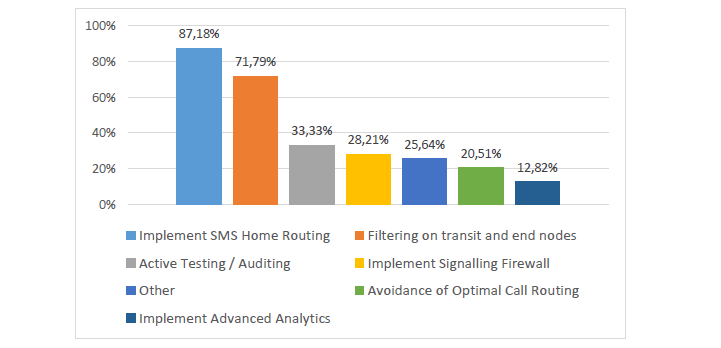 Πηγή: “Signalling Security in Telecom SS7/Diameter/5G – EU level assessment of the current situation”, ENISA, March 2018
Ημερίδα ΑΔΑΕ, Βουλή των Ελλήνων Αθήνα,  8 Μαίου 2018
12
Αρχή Διασφάλισης του Απορρήτου των Επικοινωνιών
Το πρωτόκολλο SS7 – Αντιμετώπιση Ευπαθειών
Τεχνικές Συστάσεις GSMA
GSMA FS.11 SS7 Interconnect Security Monitoring and Firewall Guidelines
Τρεις Κύριες Κατηγορίες Μηνυμάτων Σηματοδοσίας
Κατηγορία 1: μηνύματα εντός του δικτύου (block)
Κατηγορία 2: μηνύματα από home network (intra-packet analysis)
Κατηγορία 3: μηνύματα από visited network (advanced inter-packet analysis)
GSMA FS.07 SS7 and SIGTRAN Network Security Issues
GSMA IR.71 SMS SS7 Fraud Prevention
GSMA IR.82 SS7 Security Network Implementation Guidelines
Global Titles (GT) Black Lists
Συνεργασία και ανταλλαγή πληροφοριών με άλλους παρόχους
Ανταλλαγή σηματοδοσίας μέσω συγκεκριμένων «ασφαλών» καναλιών με σημαντικούς διασυνδεδεμένους παρόχους
Αποφυγή λαθών διαμόρφωσης δικτύου
Συμμόρφωση με Κανονιστικό Πλαίσιο ...
Ημερίδα ΑΔΑΕ, Βουλή των Ελλήνων Αθήνα,  8 Μαίου 2018
13
Αρχή Διασφάλισης του Απορρήτου των Επικοινωνιών
Ο ρόλος της ΑΔΑΕ
Κανονιστικό Πλαίσιο ΑΔΑΕ
Απόφαση 165/2011, Άρθρο 10 «Πολιτική Ασφάλειας Δικτύου», παρ. 10.3.4 «… το υπόχρεο πρόσωπο οφείλει να επιλέγει, να ενεργοποιεί και να παραμετροποιεί όλους τους κατάλληλους μηχανισμούς ασφάλειας, εκμεταλλευόμενο τις δυνατότητες και μεθόδους ασφάλειας που διαθέτουν (αναφέρεται ενδεικτικά η κρυπτογράφηση), τις διεθνείς, ευρέως αποδεκτές πρακτικές και πρότυπα…»
Ερωτηματολόγιο προς παρόχους (2015)
Παράγοντες που σχετίζονται με ευπάθειες δικτύων 2G/3G (αλγόριθμοι κρυπτογράφησης, αλγόριθμοι αυθεντικοποίησης, …)
Παράγοντες που σχετίζονται με ευπάθειες πρωτόκολλου SS7
Συστάσεις Σκανδιναβικών χωρών (2015) και επικοινωνία με ENISA
Απάντηση σε Ερωτηματολόγιο της Ευρωπαϊκής Επιτροπής (2016) μέσω Υπουργείου Ψηφιακής Πολιτικής
Τεχνική Σύσταση της ΑΔΑΕ για την Αντιμετώπιση Ευπαθειών Δικτύων Κινητής Τηλεφωνίας (2017)
Διαβούλευση με ΕΕΤΤ/παρόχους (2016-2017)
Ανακοίνωση Σεπτ. 2017 (όχι δημόσια διαθέσιμη)
Στο μέλλον:
Συνεργασία με άλλους φορείς (Ευρωπαϊκή Επιτροπή, ENISA, ρυθμιστικές αρχές)
Εποπτεία, Καταγραφή Κατάστασης, Παρεμβάσεις
Μελέτη πρωτόκολλων σηματοδοσίας δικτύων νέας γενιάς
Ημερίδα ΑΔΑΕ, Βουλή των Ελλήνων Αθήνα,  8 Μαίου 2018
14
Αρχή Διασφάλισης του Απορρήτου των Επικοινωνιών
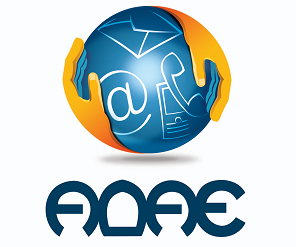 www.adae.gr
Ευχαριστούμε για την προσοχή σας !!!
Ημερίδα ΑΔΑΕ, Βουλή των Ελλήνων Αθήνα,  8 Μαίου 2018
15
Αρχή Διασφάλισης του Απορρήτου των Επικοινωνιών